Върху един кинетичен модел на автоимунни заболявания
Ивета Николова
ФМИ - 2017
План
Мотивация

Имунна система

Автоимунни заболявания

Математически модел

Числени Резултати
Мотивация
Много бързо развитие на имунологията и медицината.

Създават се нови лекарства и методи за лечение. 

Нужни са продължителни и скъпи експерименти и клинични изследвания върху хора и животни.

Това може да доведе до нежелани ефекти върху участниците в тези изследвания.
Имунна система
ИС е изключително адаптивна защитна система, развила се при бозайниците, за да ги защитава от инвазивни патогенни организми и ракови клетки.

Имунитетът има неспецифични и специфични компоненти. 

Вроденият (неспецифичен) имунитет представлява основната резистентност срещу заболявания, с която индивидът се ражда. 

Придобитият, или специфичен (адаптивен), имунитет изисква активността на функционираща имунна система, включваща клетки, наричани лимфоцити и техни продукти. 

Вроденият имунитет представлява първата защитна линия на организма срещу чужди патогени, докато се развие придобитият имунитет.

Повечето от микроорганизмите, срещани от здравия човек, лесно се изчистват за няколко дни от неспецифичните защитни механизми, без да е необходимо да се активира специфичния имунитет.
Адаптивен Имунитет
Когато чуждите микроорганизми или раковите клетки преодолеят неспецифичните защитни механизми, налага се да се активира специфичният имунитет.
 
Основните клетки на адаптивния имунитет са B лимфоцитите (B клетките) и T лимфоцитите (T клетките). 

Има две основни популации от T клетки:  помощни Т клетки (Th) и цитотоксични T клетки (CTL).
 
Двете популации от T клетки се включват в първата форма на придобития имунитет, наречена клетъчен имунитет. 

Клетъчният имунитет е насочен срещу заразени клетки.

Th клетките излъчват многобройни цитокини, които са нужни за активирането и пролиферацията на T клетките, B клетките и антиген-представящите клетки (APC).
Клетъчен Имунитет
CTL могат да разрушават модифицирани собствени клетки, в това число клетки, заразени от вируси и ракови клетки.
 
Има две подпопулации на CTL: прекурсорни (CTLP) и eфекторни (CTLE) клетки. 

Когато няма взаимодействие с антигени, всички CTL съществуват като прекурсори. 

Популацията на CTLP пролиферира след контакт с антиген, установявайки CTL памет (по-високи концентрации на CTLP, специфични за антигена) и диференцирайки се в ефекторни цитотоксични T лимфоцити. 

Eфекторните клетки отговарят за разпознаването и унищожаването на заразените клетки.
Хуморален Имунитет
B-клетките дават начало на втората форма на придобития имунитет, наречена хуморален имунитет.  

Хуморалният имунитет е насочен срещу извънклетъчните  патогени (вируси).  

След контакт с антиген, B-клетките пролиферират и се диференцират. Някои от тях произвеждат разтворими антитела (имуноглобулини), които се прикрепят към антигена (вируса) и го елиминират.
Имунен Толеранс
Състояние, при което няма реакция на имунната система спрямо антиген.

Специфичност 

Aвтотолеранс

Индуциран толеранс

Механизмите могат да бъдат различни, но ефектите могат да са подобни. 

Процеси: клонална анергия, клонално заличаване, антигенно секвестиране, антигенно игнориране

Централен толеранс (индуциран в тимуса или костния мозък) и Периферен толеранс (индуциран в други тъкани или лимфните възли)
Aвтоимунни заболявания
Това е група от заболявания, при които имунната система унищожава собствени клетки или тъкани

Tе са свързани с нарушение на правилното прилагане на имунния толеранс от имунните клетки, които атакуват собствени клетки или тъкани

Известни са над 80 такива заболявания, като:
              - Инсулинова резистентност
              - Ревматоиден артрит
              - Тиреоидит на Хашимото
              - Множествена склероза
              - Витилиго

 Причини: замърсена среда; стерилна среда; стрес; инфекции и други
Кинетичен мoдел на автоимунно заболяване - Активност
Разглеждат се взаимодействия между три популации: клетки-мишени  T, увредени клетки D, и имунни клетки I.

Имунните клетки могат да увреждат/унищожават клетките-мишени.

Предполагаме, че по-активните имунни клетки разрушават повече клетки-мишени – това разглеждане на свойството „активност“  превръща съответното еволюционно уравнение от Обикновено диференциално у-е (ОДУ) в частно интегро-диференциално у-е (ЧИДУ), а самия модел – в кинетичен (за опростяване, в този модел активност е въведена само за имунните клетки) 

Предполага се, че увредените/разрушените клетки стимулират производството на нови имунни клетки
Кинетичен мoдел на автоимунно заболяване
Кинетичен мoдел на автоимунно заболяване – Уравнение 1
Кинетичен мoдел на автоимунно заболяване – Уравнение 2
Кинетичен мoдел на автоимунно заболяване – Уравнение 3
Кинетичен мoдел на автоимунно заболяване– Параметри и начални условия
Кинетичен мoдел на автоимунно заболяване - означения
Кинетичен мoдел на автоимунно заболяване - Теорема
Числени Резултати
Моделната начална задача е решена числено с помощта на функцията ode15s от пакета Matlab след подходяща дискретизация по променливата u. 

ode15s е многостъпков солвър за системи ODE използващ формули за числено диференциране.
Числени Резултати
Числени Резултати
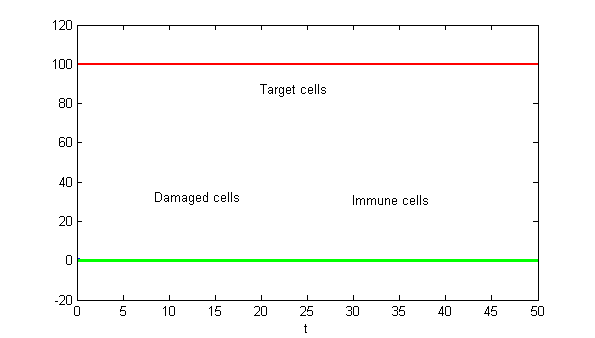 Числени Резултати
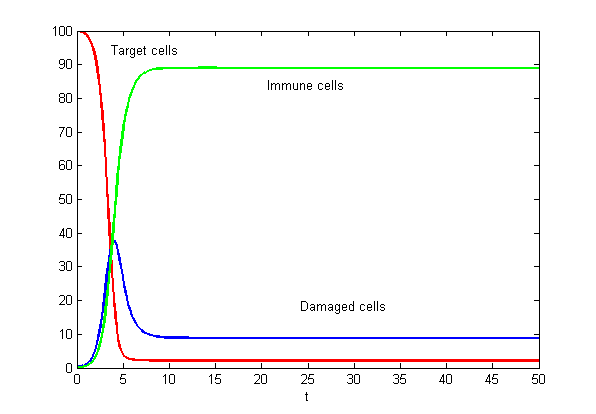 Числени Резултати
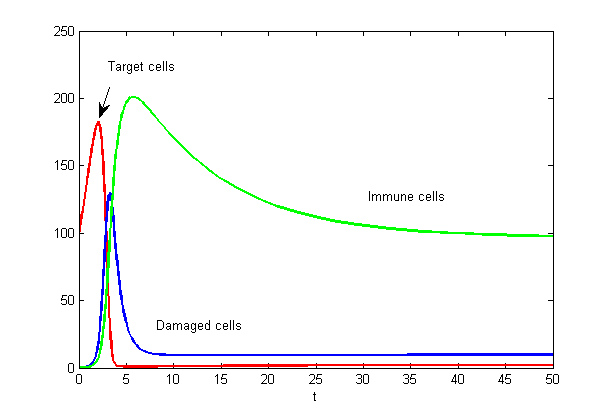 Числени Резултати
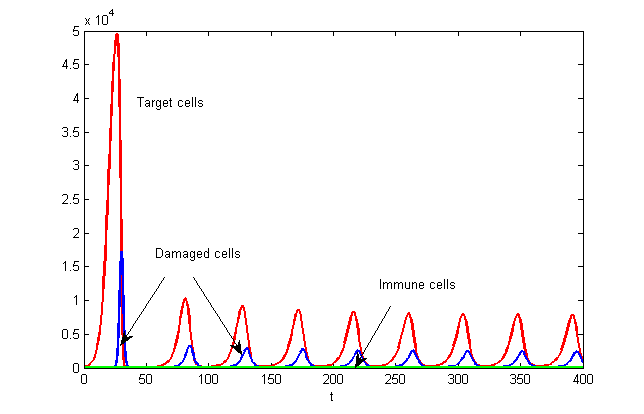